Федеральное государственное бюджетное образовательное учреждение высшего профессионального образования «Красноярский государственный медицинский университет имени профессора В.Ф. Войно-Ясенецкого» Министерства здравоохранения Российской Федерации Фармацевтический колледж
Тема: Обзор нормативных документов по лицензированию



Выполнил: Бояркина У.П
Руководитель: Казакова Е.Н.



Красноярск 2020
Лицензия – специальное разрешение на осуществление конкретного лицензированного вида деятельности при обязательном соблюдении лицензионных требований и условий, выданное лицензирующим органом юридическому лицу или индивидуальному предпринимателю.
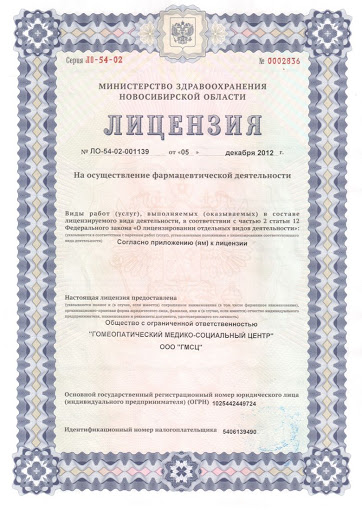 2
Лицензирование – мероприятия, связанные с предоставлением лицензий, переоформлением документов, подтверждающих наличие лицензий, приостановлением действия лицензий за нарушение лицензионных требований, возобновлением или прекращением, аннулированием лицензий, контролем лицензирующих органов за соблюдением лицензиатами при осуществлении лицензируемых видов деятельности соответствующих лицензионных требований и условий.
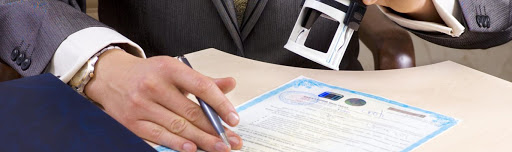 3
Действие лицензии
Действует БЕССРОЧНО;
Предоставляется на каждый вид деятельности;
ЮЛ или ИП вправе осуществлять деятельность, на которую предоставлена лицензия, на всей территории РФ;
Деятельность, на осуществление которой лицензия предоставлена лицензирующим органам субъекта РФ, может осуществляться на территориях других субъектов РФ при условии уведомления.
4
Нормативные документы по лицензированию
5
Нормативные документы по лицензированию
6
Нормативные документы по лицензированию
7
Нормативные документы по лицензированию
8
Нормативные документы по лицензированию
9
Нормативные документы по лицензированию
10
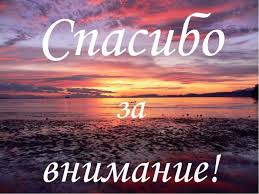 11